Everyone can read a histogram, or can they?
Jennifer J. Kaplan, UGA
Journal of Statistics Education (JSE) webinar
16 September 2014
Joint work with:
John Gabrosek, GVSU, Phyllis Curtiss, GVSU, Chris Malone, WSU
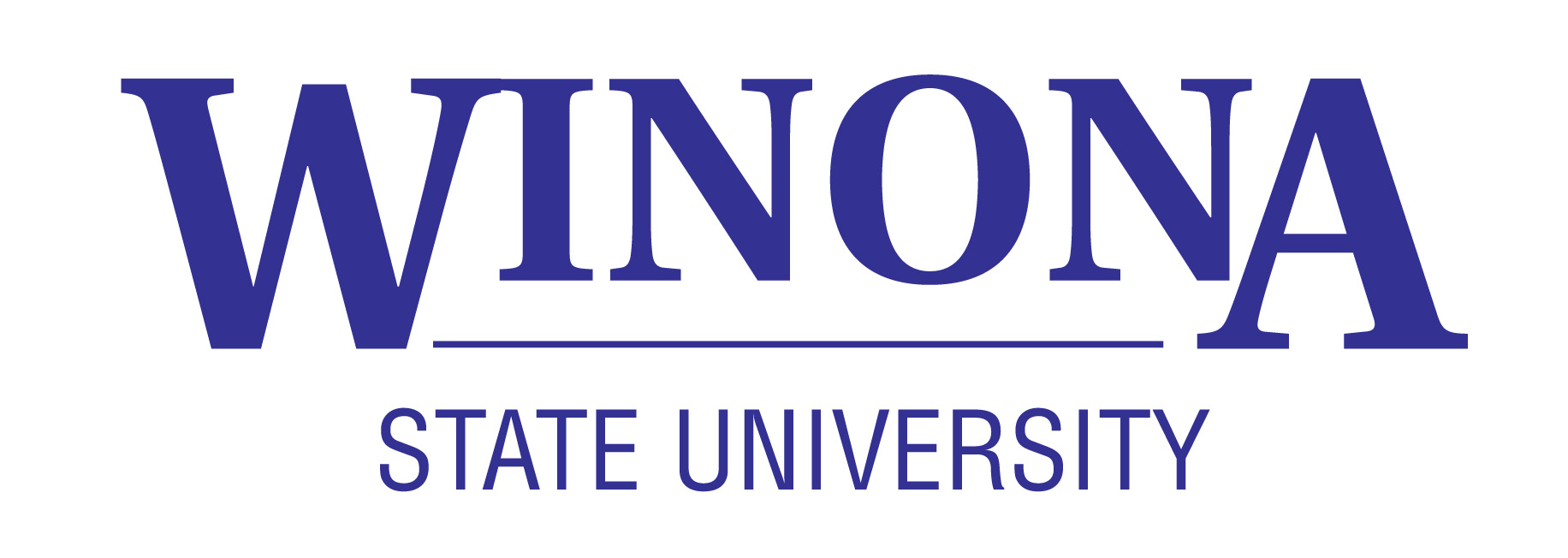 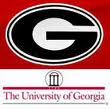 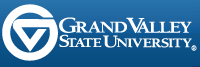 The histogram below shows the distribution of yearly income in dollars for a random sample of 356 adults living in Atlanta, GA.
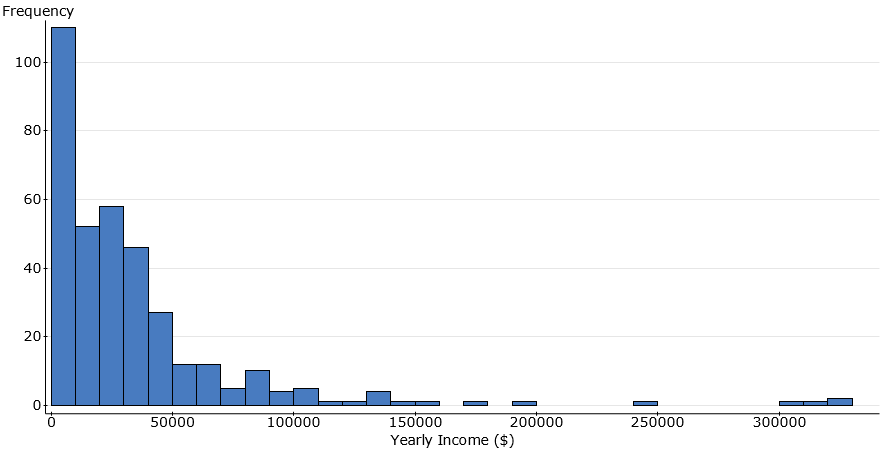 The histogram below shows the distribution of yearly income in dollars for a random sample of 356 adults living in Atlanta, GA.
What is the purpose of histograms?
What makes a good, complete description of this display?
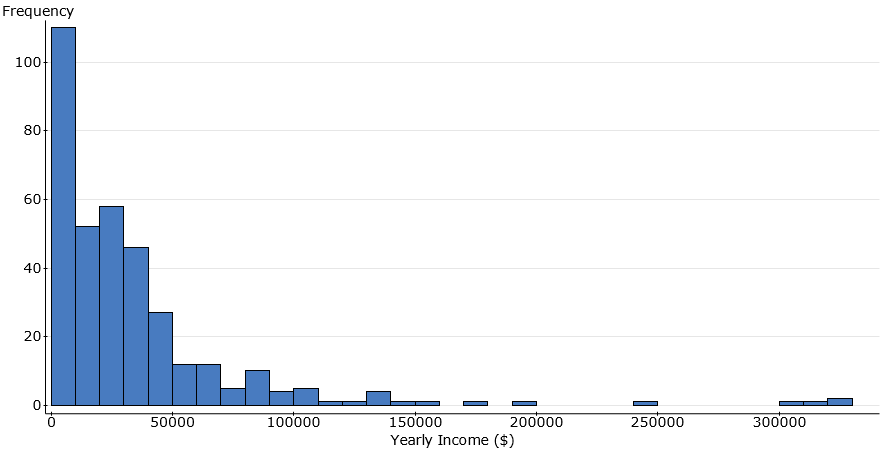 [Speaker Notes: Posing thought questions to discuss later]
Common Misconceptions about Histograms
Not distinguishing between a bar chart and a histogram, and why this distinction is important.

Confusing the frequency (y-axis) information with the data values (x-axis).

Thinking that a flatter histogram equates to less variability in the data.

 Viewing a histogram as a time plot believing (incorrectly) that values on the left side of the graph took place earlier in time.
Misconception 1: Students don’t understand the distinction between a bar chart and a histogram, and why this distinction is important.
Can the median of the data be found?
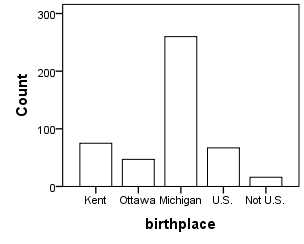 Misconception 1: Students don’t understand the distinction between a bar chart and a histogram, and why this distinction is important.
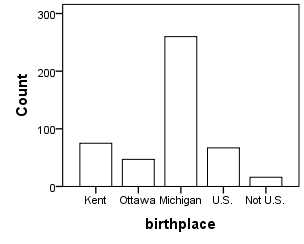 The following graph shows the birthplace of students in a large introductory statistics course. Circle the letter of your choice.
Which of the following graphs gives the best display of the distribution of number of medals won in that it allows the sports fan to describe the shape, center and spread of the variable, the number of medals won by countries that won at least one medal?
A.
B.
C.
D.
Which graph is a histogram?
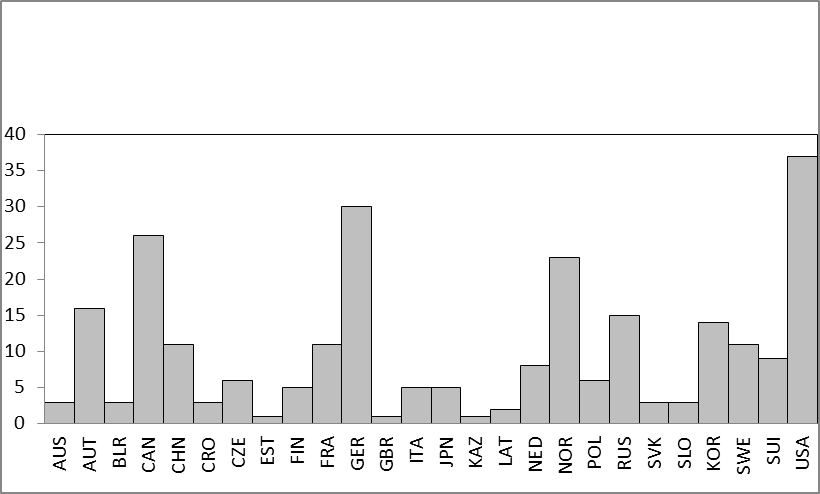 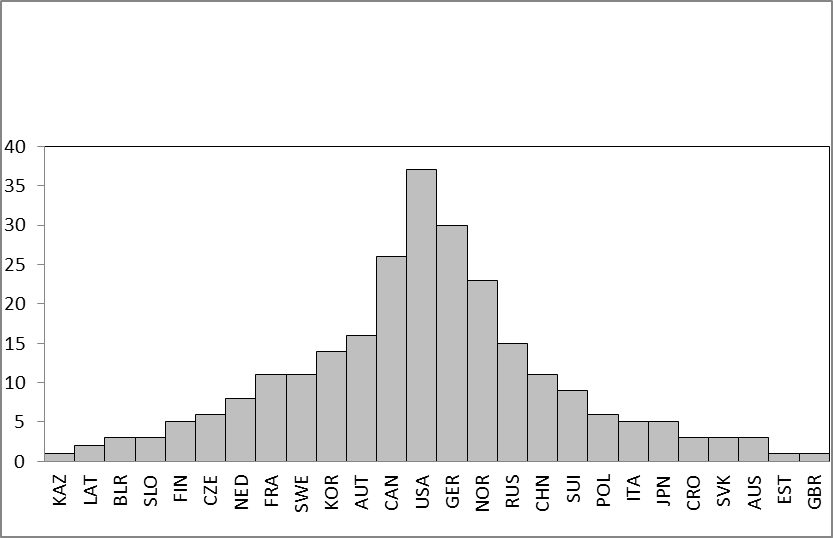 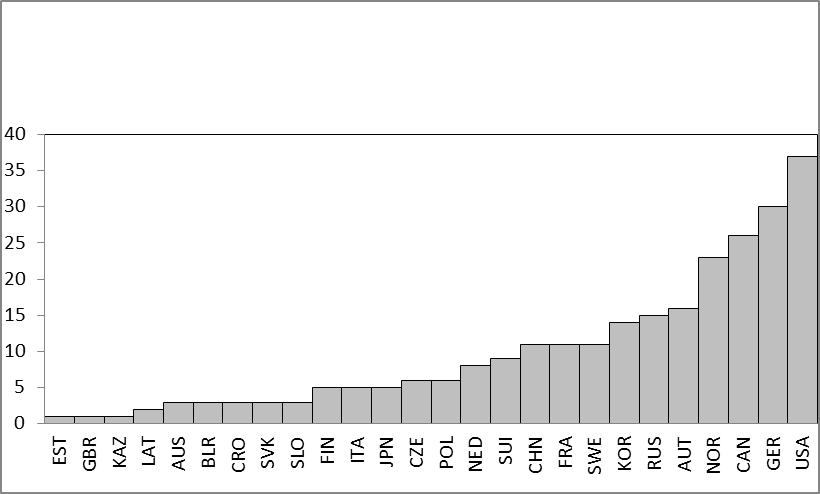 Which of the following graphs gives the best display of the distribution of number of medals won in that it allows the sports fan to describe the shape, center and spread of the variable, the number of medals won by countries that won at least one medal?
A.
B.
C.
D.
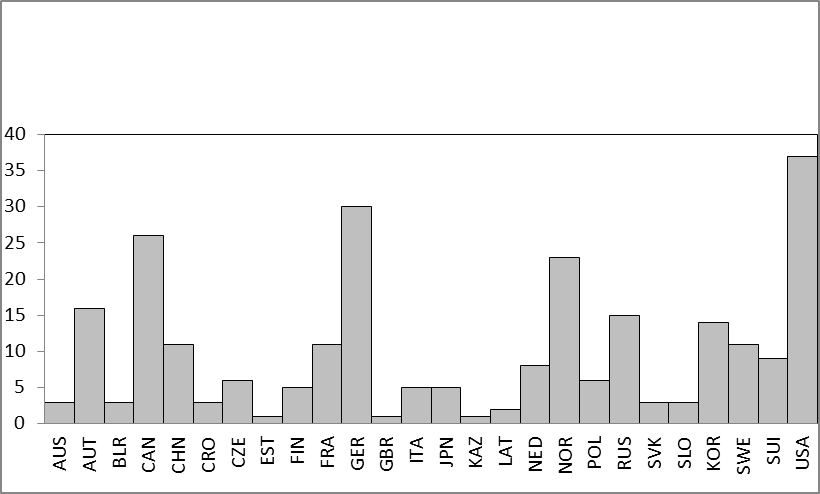 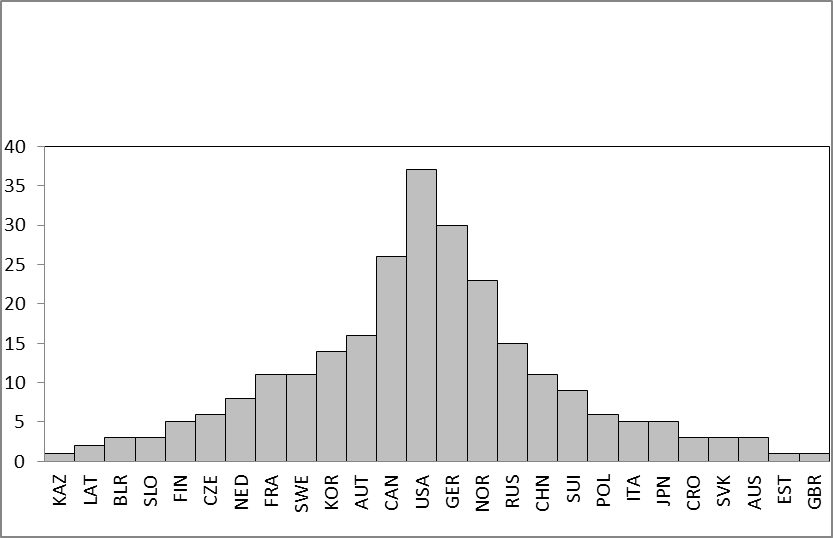 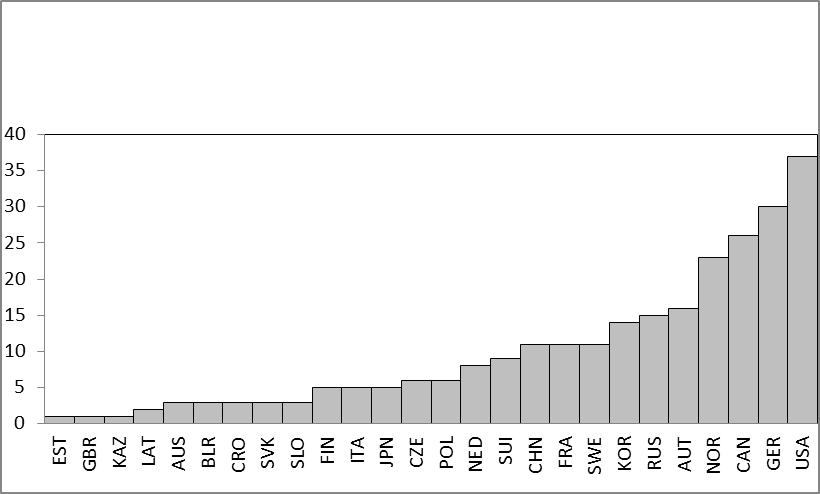 [Speaker Notes: Notice the number of students at the pre-test who now choose the bell-shaped graph as the correct graph.]
Misconception 2: Students use the frequency (y axis) instead of the data values (x axis) when reporting on the center of the distribution and the modal group of values.
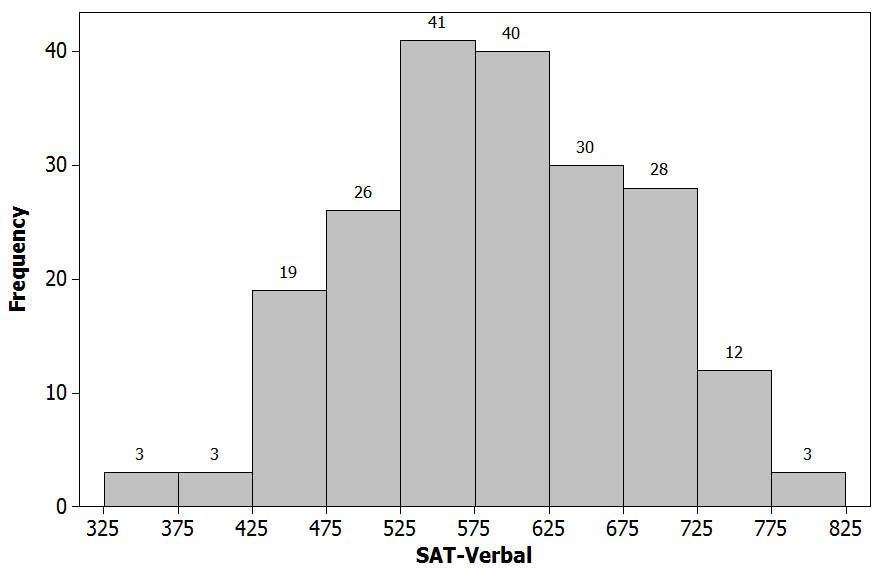 Find the Median SAT score.
Which group has the larger mode?
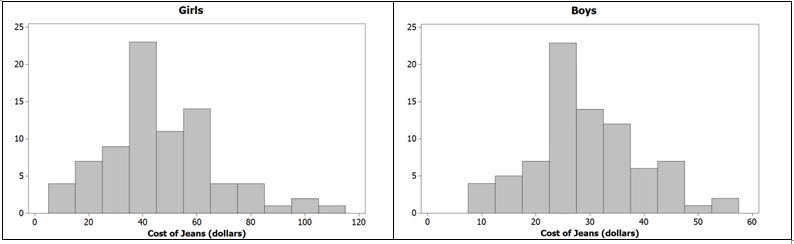 Misconception 2: Students use the frequency (y axis) instead of the data values (x axis) when reporting on the center of the distribution and the modal group of values.
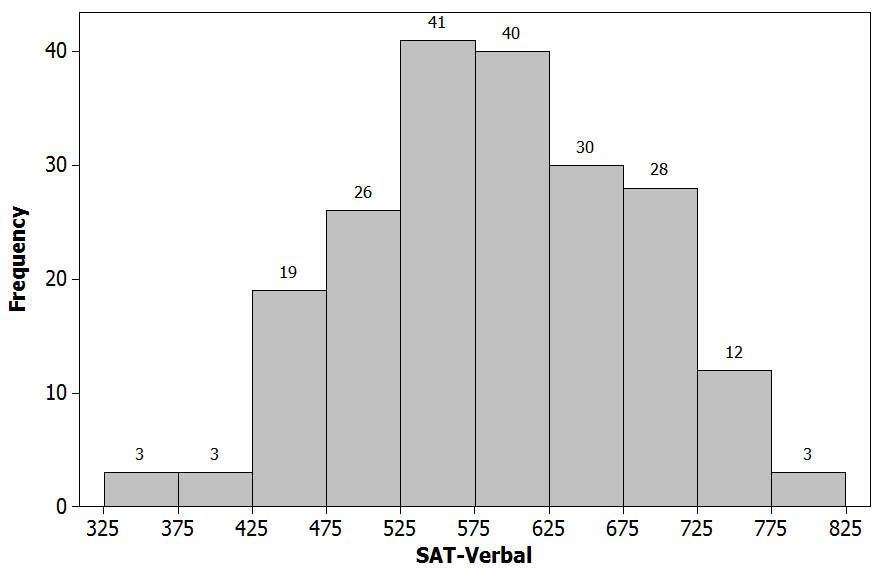 Find the Median SAT score.

~ 75% correct
Which group has the larger mode?
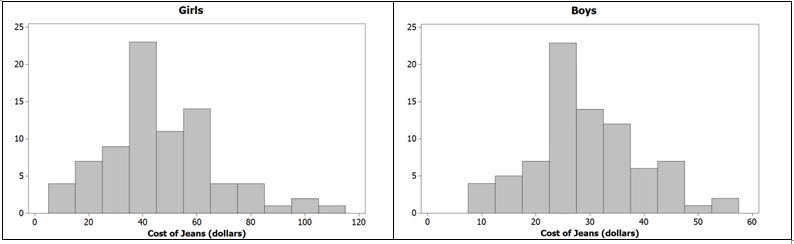 [Speaker Notes: 55% Girls, vs. 40% same in pre-test, opposite in post-test. Take home message: these questions did not function well. Need more research on this misconception.]
Misconception 3: Students believe that a flatter histogram exhibits less variability than bumpy histograms.
Which data set has the least variability?
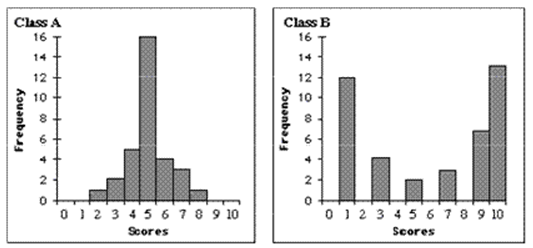 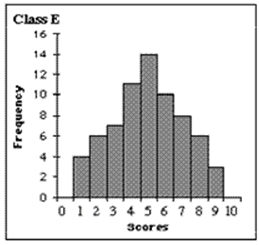 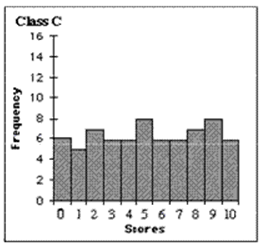 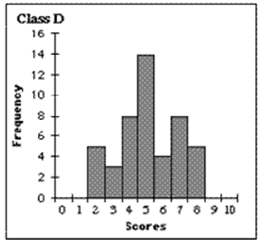 Misconception 3: Students believe that a flatter histogram exhibits less variability than bumpy histograms.
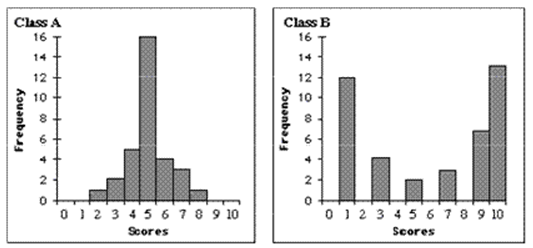 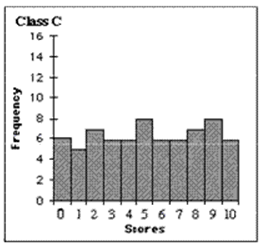 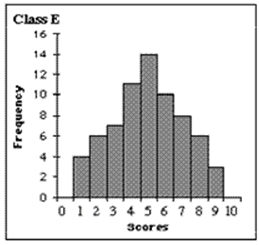 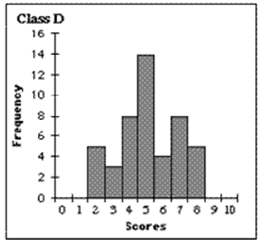 Which data set has the least variability?
[Speaker Notes: While the scores improved to a value higher than that which would occur based on random quessing, notice that nearly 50% of the students are still looking at the tops of the bars for the degree of change and that nearly 16% now choose the bell-shaped graph as the correct response.]
Misconception 4: For data that has an implied (though not collected) time component, students read the histogram as a time plot believing (incorrectly) that values on the left side of the graph took place earlier in time.
Are there three times during the semester in which students spend a lot of money?
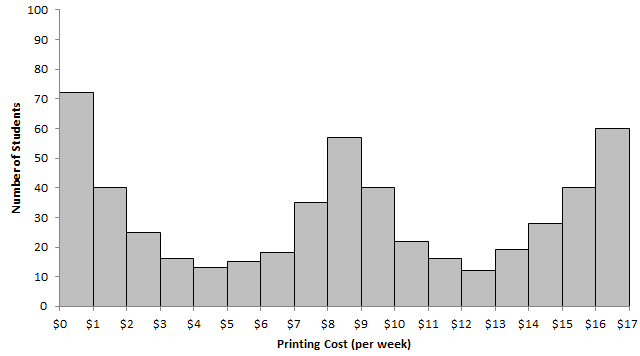 Misconception 4: For data that has an implied (though not collected) time component, students read the histogram as a time plot believing (incorrectly) that values on the left side of the graph took place earlier in time.
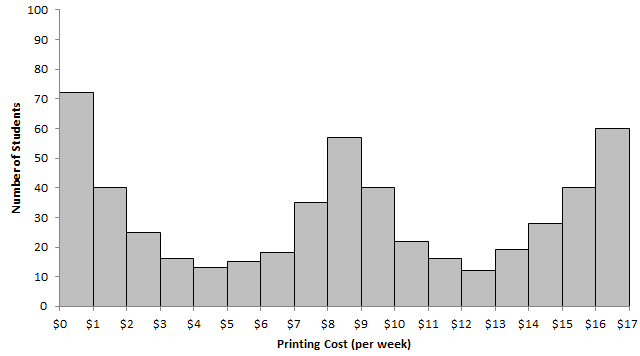 There appears to be three times during the semester (beginning/middle/end) in which students spend a lot of money on printing at this college.
[Speaker Notes: This question did not function well and needs more research.]
Common Misconceptions about Histograms
Not distinguishing between a bar chart and a histogram, and why this distinction is important.

Confusing the frequency (y-axis) information with the data values (x-axis).

Thinking that a flatter histogram equates to less variability in the data.

 Viewing a histogram as a time plot believing (incorrectly) that values on the left side of the graph took place earlier in time.
[Speaker Notes: Evidence for misconceptions 1 and 3, need to do more work on 2 and 4. Some take home messages: Be aware, particularly when working with both categorical and quantitative variables to communicate clearly with clients the differences between data displays (and, perhaps, analyses), when considering displays of quantitative data be sure clients understand what each axis measure and the message in the graph, and be aware that clients who have had statistical training may have come away with the idea that a bell-shaped graph is always the correct answer.]
The histogram below shows the distribution of yearly income in dollars for a random sample of 356 adults living in Atlanta, GA.
What is the purpose of histograms?
What makes a good, complete description of this display?
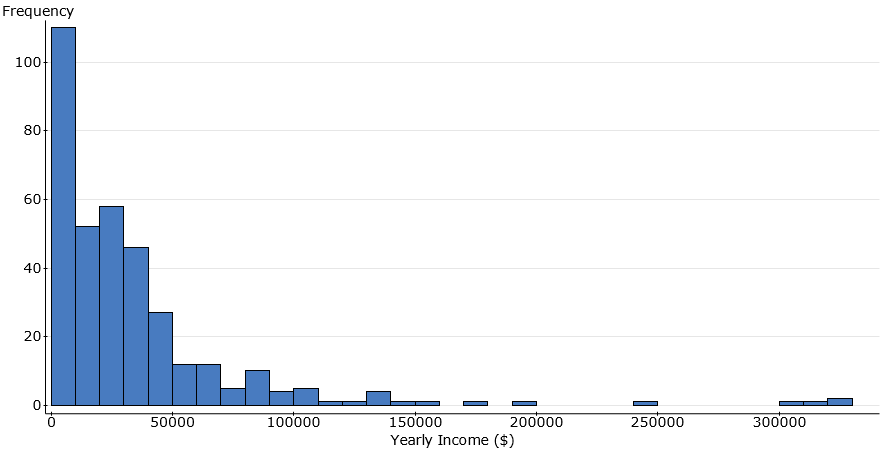 [Speaker Notes: Recall thought questions. Discuss purpose here. Statistical consulting graduate students answered “to check model assumptions.”]
The histogram below shows the distribution of yearly income in dollars for a random sample of 356 adults living in Atlanta, GA.
What is the purpose of histograms?
What makes a good, complete description of this display?
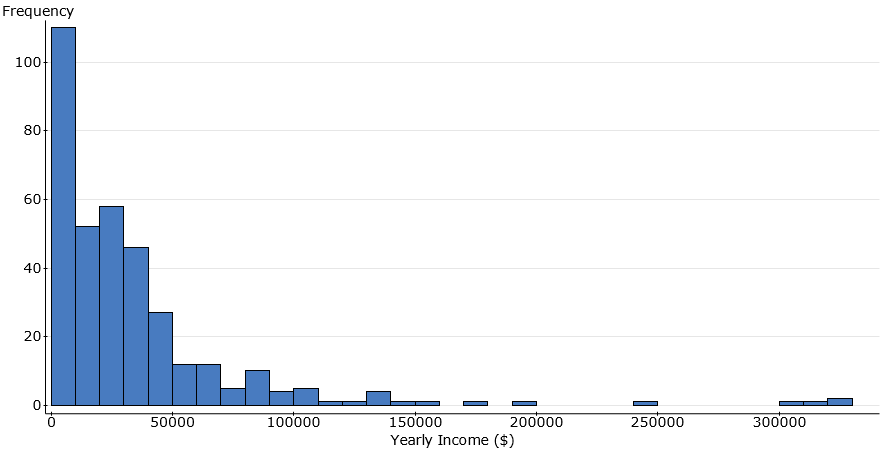 [Speaker Notes: In statistics education, it is a means to get to inference – whether from CLT or randomization perspective.]
The histogram below shows the distribution of yearly income in dollars for a random sample of 356 adults living in Atlanta, GA.
What is the purpose of histograms?
What makes a good, complete description of this display?
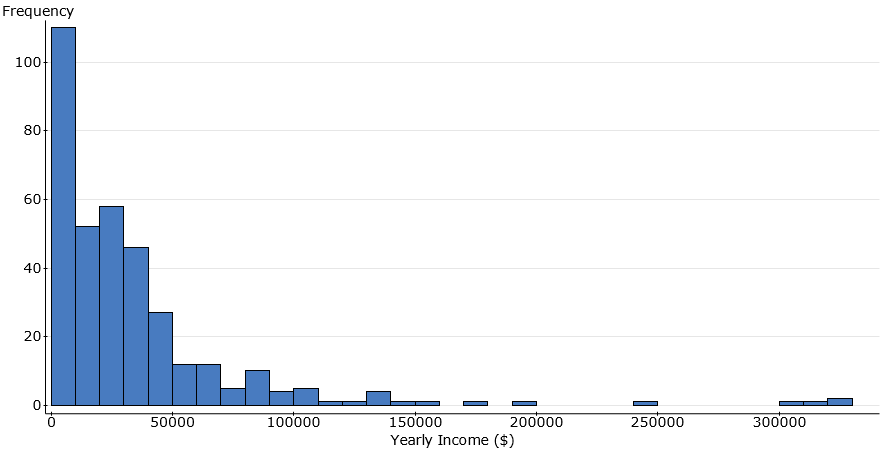 [Speaker Notes: Recall thought questions. Discuss purpose here. Statistical consulting graduate students answered “to check model assumptions.”]
The histogram below shows the distribution of yearly income in dollars for a random sample of 356 adults living in Atlanta, GA.
Shape, Center, Variability in Context.
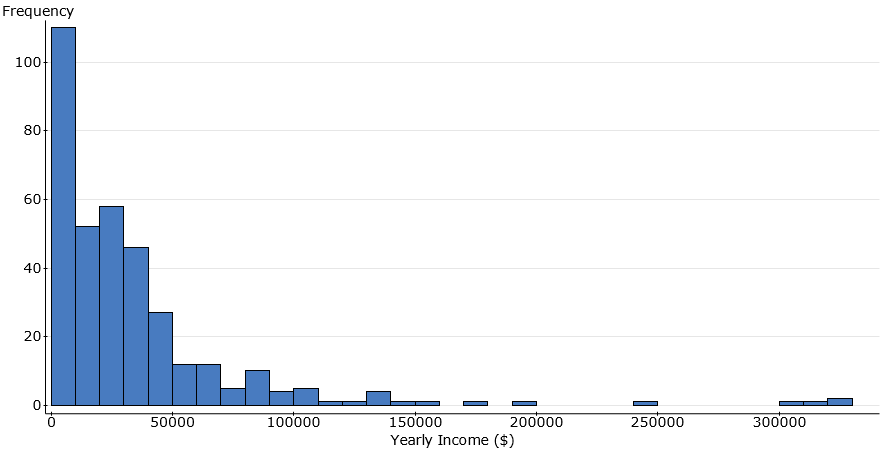 [Speaker Notes: How responses were coded, based on AP statistics rubric, but aligned with the work of New Zealand statistics educators.]
Student Descriptions of Histograms
Pre-Instruction vs. Post Instruction:
Three Prompts:
Describe as completely as possible the distribution shown in the histogram, being sure to explain what the graph tells you about yearly income for adults in Atlanta.
 
Describe as completely as possible what the graph tells you about yearly income for adults in Atlanta.

Describe as completely as possible the distribution shown in the histogram.
Student Descriptions of Histograms
Pre-Instruction vs. Post Instruction:

“College students tend to get 6 to 8 hours of sleep at night.”

“The graph is unimodal and symmetric with median 7.”
[Speaker Notes: Students seem to lose the story telling aspect and list what they think are the important numeric components.]
Student Descriptions of Histograms
Three Prompts:
Describe as completely as possible the distribution shown in the histogram, being sure to explain what the graph tells you about yearly income for adults in Atlanta.
 

Describe as completely as possible what the graph tells you about yearly income for adults in Atlanta.


Describe as completely as possible the distribution shown in the histogram.
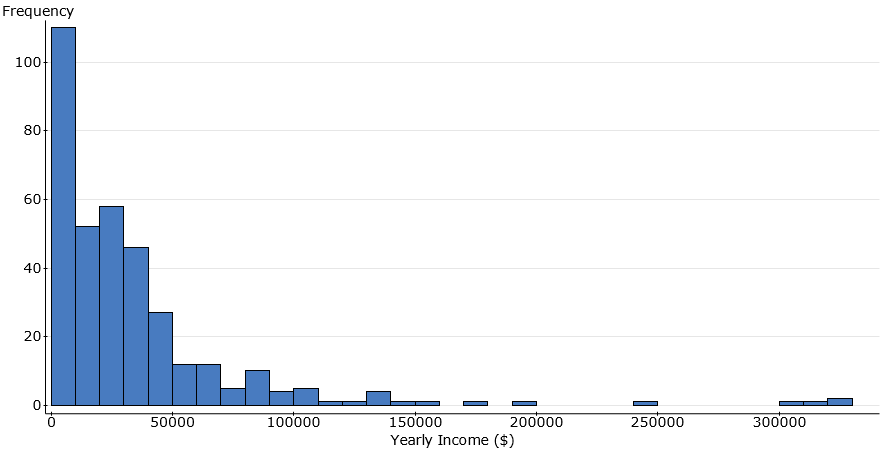 Student Descriptions of Histograms
Three Prompts:
Describe as completely as possible the distribution shown in the histogram, being sure to explain what the graph tells you about yearly income for adults in Atlanta.
 

Describe as completely as possible what the graph tells you about yearly income for adults in Atlanta.


Describe as completely as possible the distribution shown in the histogram.
More likely to have context.
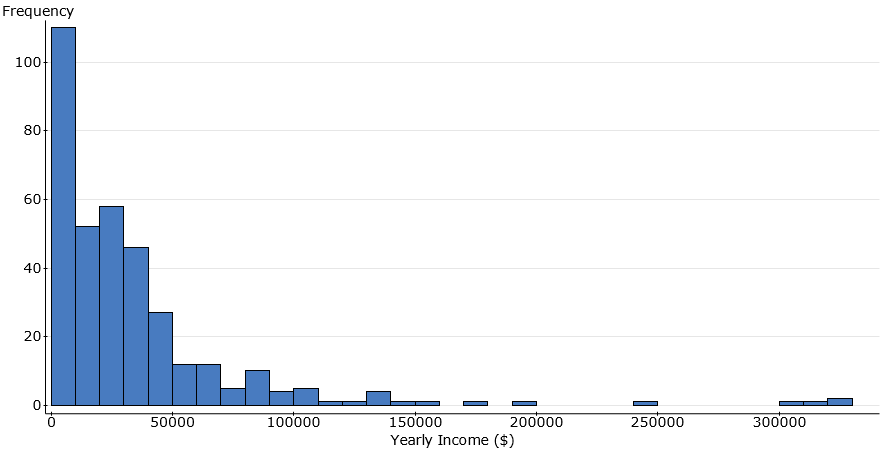 “The graph is right skewed.”
Future Directions
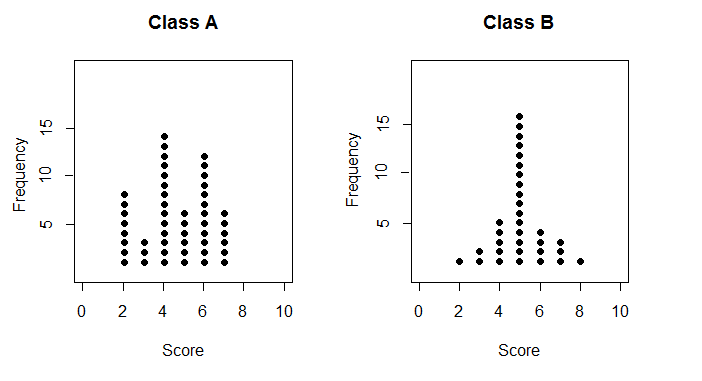 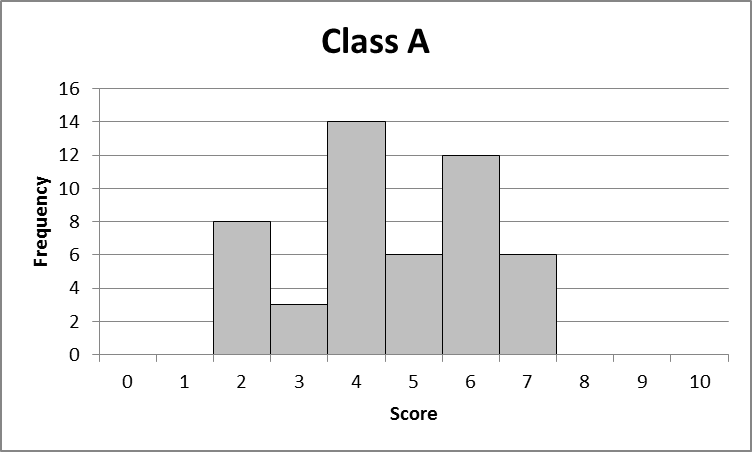 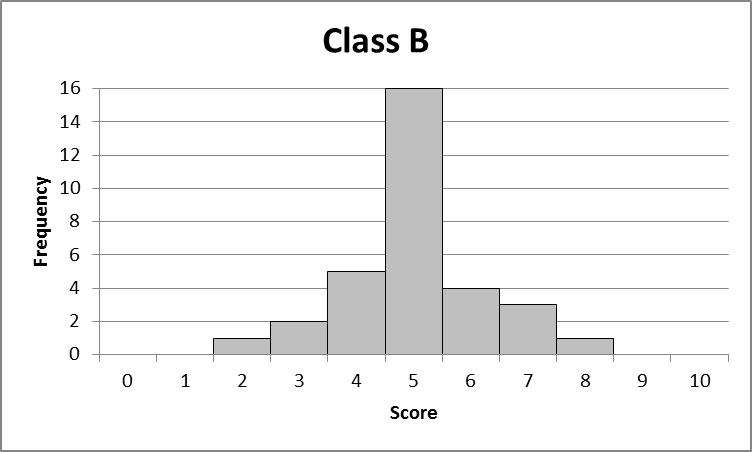 [Speaker Notes: We aren’t ready to make suggestions for classroom instruction, though clearly we need to think a bit more about how we are teaching histograms and their importance and use. We have thought about whether making a clearer transition between dot plots, in which all of the data points are evident, and histograms, which aggregate the data, will help students understand and read histograms. We are collecting data this semester to see if students are any better at judging variability in dotplots than they are in histograms.

We are collecting descriptions of histograms with other shapes to see if the findings hold and asking students to answer a questions about the information in the histogram that does not require a description.

We have more data collected on the questions that did not provide good information about student understanding.]
Thank You!
for your attention
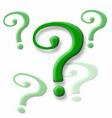 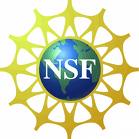 Research funded in part by NSF DUE 1322962
Questions?
Kaplan, J.J., Gabrosek, J.G., Curtiss, P. & Malone, C. (2014). Investigating student understanding of histograms. Journal of Statistics Education, 22(2). http://www.amstat.org/publications/jse/v22n2/kaplan.pdf
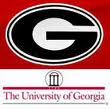 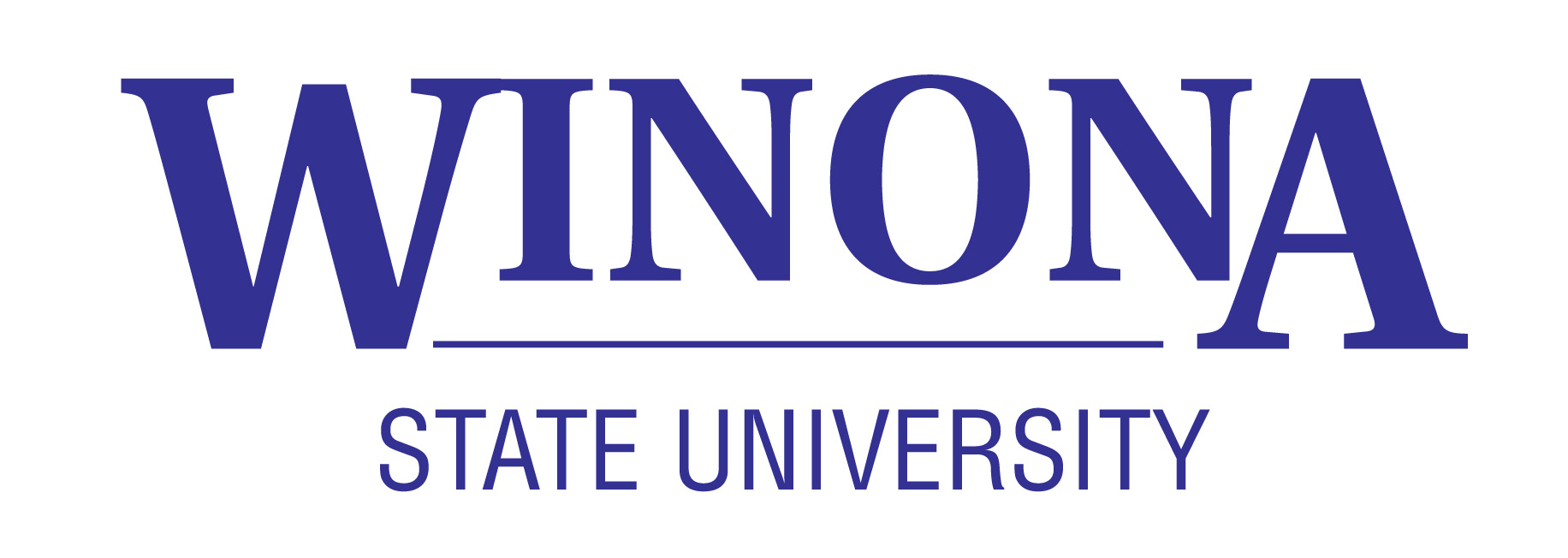 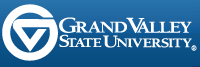